The Rich/Knight Implementation
a node consists of
state
g, h, f values
list of successors
pointer to parent
OPEN is the list of nodes that have been generated and had h applied, but not expanded and can be implemented as a priority queue.
CLOSED is the list of nodes that have already been expanded.
1
Rich/Knight
/* Initialization */

	OPEN <- start node

	Initialize  the start node
		g:
		h:
		f:

	CLOSED <- empty list
2
Rich/Knight
2) repeat until goal (or time limit or space limit)

if OPEN is empty, fail
BESTNODE <- node on OPEN with lowest f
if BESTNODE is a goal, exit and succeed
remove BESTNODE from OPEN and add it to CLOSED
generate successors of BESTNODE
3
Rich/Knight
for each successor s do
	1. set its parent field
	2. compute g(s)
	3. if there is a node OLD on OPEN with the same state info as s
		{ add OLD to successors(BESTNODE)
		   if g(s) < g(OLD), update OLD and 
		      throw out s }
4
Rich/Knight/Tanimoto
4. if (s is not on OPEN and there is a node 	OLD on CLOSED with the same state 
          info as s
		 { add OLD to successors(BESTNODE)
		    if g(s) < g(OLD), update OLD, 
		       remove it from CLOSED
               and put it on OPEN, throw out s		      
		 }
5
Rich/Knight
5. If s was not on OPEN or CLOSED 
	{ add s to OPEN
	  add s to successors(BESTNODE)
	  calculate g(s), h(s), f(s) }


end of repeat loop
6
A* Extra Examples
To show what happens when
It encounters a node whose state is already on OPEN
It encounters a node whose state is already on CLOSED
Thought Question
Do you have to keep the list of successors for each node through the whole search?
Rich/Knight did (why?)
Tanimoto did not
If you keep it, what might it be used for?
8
A* Example
 Newly generated node s, but OLD on OPEN 
has the same state.
 Shortest path in Romania, but the goal is now 
Giurgiu, not Bucharest.
Straight line distances to Giurgiu (I made them up)
Arad 		390
Sibiu 		275
Fagaras 	200
Rimnicu  	205
Pitesi 		125
Craiova 	120
Bucharest 	80
Drobeta 	240
Arad
390
1
Goal is Giurgiu
140
2
Sibiu
415 =140+275
Forget the other 2
99                             80
Fagaras
439=239+200
Rimnicu
425=220+205
3
4
146
211
97
Bucharest
530=450+80
Pitesi
442=317+125
Craiova
486=366+120
5
6
OLD on OPEN
120           146               138
101                      138
Bucharest
498=418+80
BETTER
Craiova
575=455+120
WORSE
Drobeta
726=486+240
Rimnicu
717=512+205
WORSE
Pitesi
629=504+125
WORSE
7
8
90                        85
Giurgiu
508=508+0
GOAL
Urziceni
etc
A* Example (abstract, pretend it’s time)
 Newly generated node s, but OLD on CLOSED 
has the same state.
1
A
5                                6
2
4
B
9=5+4
C
16=6+10
3
4                              8                                      2
OLD on
CLOSED
D
14=9+5
E
19=13+6
D
13=8+5
BETTER
10                    10
F
24=19+5
G
24=19+5
The Heuristic Function h
If h is a perfect estimator of the true cost then A* will always pick the correct successor with no search. 

If h is admissible, A* with TREE-SEARCH is guaranteed to give the optimal solution.

If h is consistent, too, then GRAPH-SEARCH is optimal.
	
If h is not admissable, no guarantees, but it can work well if h is not often greater than the true cost.
12
Complexity of A*
Time complexity is exponential in the length of the solution path unless for “true” distance h*
|h(n) – h*(n)| < O(log h*(n)) 
which we can’t guarantee.

But, this is AI, computers are fast, and a good heuristic helps a lot.

Space complexity is also exponential, because it keeps all generated nodes in memory.
Big Theta notation says 2 functions have about the same growth rate.
Why not always use A*?
Pros



Cons
Solving the Memory Problem
Iterative Deepening A*

Recursive Best-First Search

Depth-First Branch-and-Bound

Simplified Memory-Bounded A*
FL=21
Iterative-Deepening A*
Like iterative-deepening depth-first, but...
Depth bound modified to be an f-limit
Start with  f-limit = h(start)
Prune any node if f(node) > f-limit
Next f-limit=min-cost of any node pruned
e
FL=15
d
a
f
b
c
Recursive Best-First Search
Use a variable called f-limit to keep track of the best alternative path available from any ancestor of the current node

If f(current node) > f-limit, back up to try that alternative path

As the recursion unwinds, replace the f-value of each node along the path with the backed-up value: the best f-value of its children
Depth-First Branch & Bound
Single DF search 
 uses linear space
Keep track of best solution so far
If f(n) = g(n)+h(n)  cost(best-soln)
Then prune n

Requires
Finite search tree, or
Good upper bound on solution cost
Adapted from Richard Korf presentation
Simplified Memory-Bounded A*
Works like A* until memory is full

When memory is full, drop the leaf node with the highest f-value (the worst leaf), keeping track of that worst value in the parent

Complete if any solution is reachable
Optimal if any optimal solution is reachable
Otherwise, returns the best reachable solution
Performance of Heuristics
How do we evaluate a heuristic function?
effective branching factor b*
If A* using h finds a solution at depth d using N nodes, then the effective branching factor is
   	b* where N = 1 + b* + (b*)2    +  . . . +  (b*)d
Example:                               depth 0
   d=2                                        depth 1
   b=3                                        depth 2
20
Table of Effective Branching Factors
b	d	N
2	2	7
2	5	63
3	2	13
3	5	364
3	10	88573
6	2	43
6	5	9331
6	10	72,559,411
How might we use this idea to evaluate a heuristic?
21
How Can Heuristics be Generated?
From Relaxed Problems that have fewer constraints but give you ideas for the heuristic function.

From Subproblems that are easier to solve and whose exact cost solutions are known.
The cost of solving a relaxed problem or subproblem is not 
greater than the cost of solving the full problem.
22
Still may not succeed
In spite of the use of heuristics and various smart search algorithms, not all problems can be solved.

Some search spaces are just too big for a classical search.

So we have to look at other kinds of tools.
23
HW 2: A* Search
A robot moves in a 2D space.
It starts at a start point (x0,y0) and wants to get to a goal point (xg,yg).
There are rectangular obstacles in the space. 
It cannot go THROUGH the obstacles.
It can only move to corners of the obstacles, ie. search space limited.
24
Simple Data Set
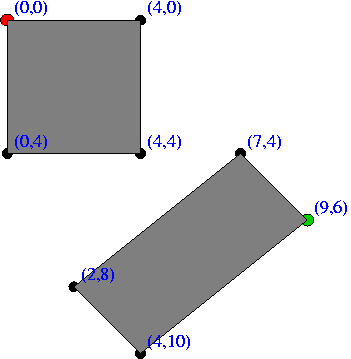 How can the robot get from (0,0) to (9,6)?
What is the minimal length path?
25
More next time.
26